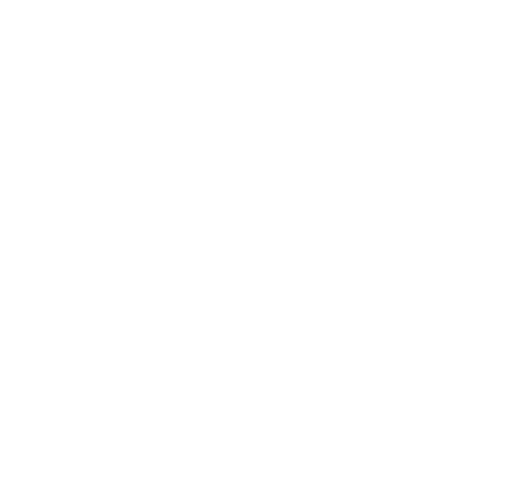 In der Nacht von Bethlehem
 
       Liederbuch: „Feiern & Loben“

       Lied Nr. 217, Strophen 1 bis 3
Feiern & Loben, Lied 217, Refrain
In der Nacht von Bethlehem,    da ist ein Kind geboren. 
Gottes Liebe kam zu uns,    wir sind nicht mehr verloren: 
Jesus, Heiland der Welt!    Jesus, Heiland der Welt!
Feiern & Loben, Lied 217, Strophe 1
Endlich ist die Dunkelheit bezwungen.
   Gottes Licht ist zu uns durchgedrungen.
Endlich ist die Nacht vorbei    und endlich werden Menschen frei; 
   das Ende wird zum Anfang: Gott ist da!
Feiern & Loben, Lied 217, Refrain
In der Nacht von Bethlehem,    da ist ein Kind geboren. 
Gottes Liebe kam zu uns,    wir sind nicht mehr verloren: 
Jesus, Heiland der Welt!    Jesus, Heiland der Welt!
Feiern & Loben, Lied 217, Strophe 2
Weinende, die sollen nicht mehr weinen.
   Mutlosen soll neue Hoffnung scheinen.
Einsame sind nicht allein,    denn Gott will auch bei ihnen sein, 
   das Leben ist erschienen: Gott ist da!
Feiern & Loben, Lied 217, Refrain
In der Nacht von Bethlehem,    da ist ein Kind geboren. 
Gottes Liebe kam zu uns,    wir sind nicht mehr verloren: 
Jesus, Heiland der Welt!    Jesus, Heiland der Welt!
Feiern & Loben, Lied 217, Strophe 3
Wer du bist, Gott will auch dir begegnen.
   Er will jetzt dein ganzes Leben segnen. 
Lass ihn in dein Leben ein,    denn du sollst seine Wohnung sein, 
   sein Licht wird dich erfüllen: Gott ist da!
Feiern & Loben, Lied 217, Refrain
In der Nacht von Bethlehem,    da ist ein Kind geboren. 
Gottes Liebe kam zu uns,    wir sind nicht mehr verloren: 
Jesus, Heiland der Welt!    Jesus, Heiland der Welt!
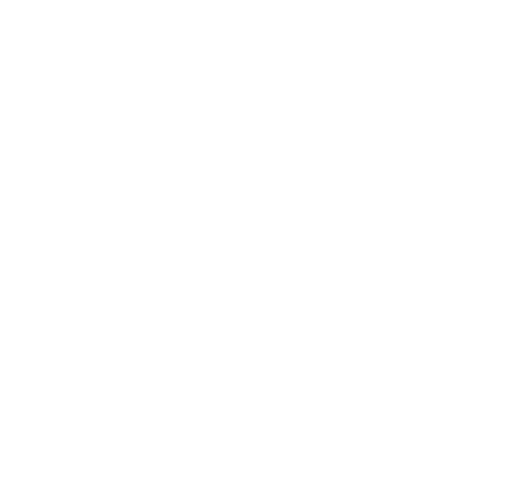